AromaSpectrum
АКТУАЛЬНОСТЬ ПРОЕКТА
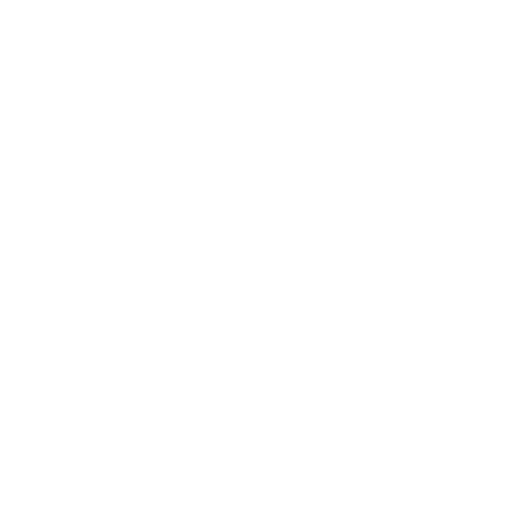 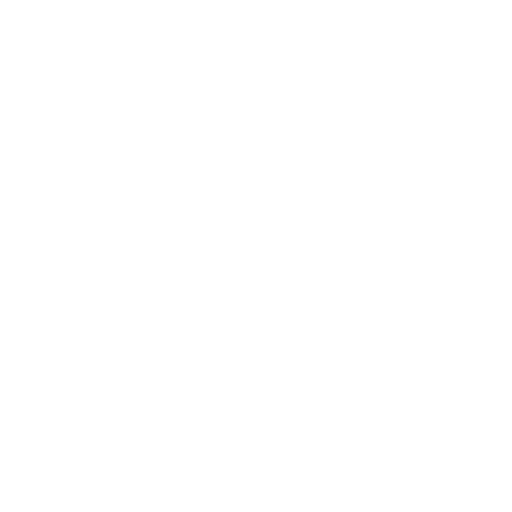 Натуральные ингредиенты
Персонализация и уникальность
Использование экологически чистых компонентов в создании парфюмерной продукции
Позволяет каждому клиенту иметь свой уникальный аромат, что важно в культуре самовыражения
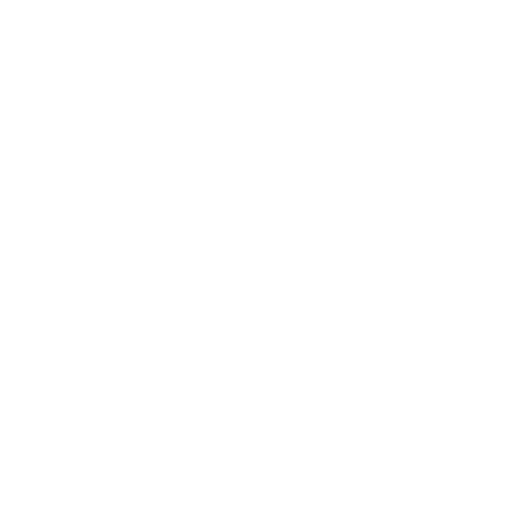 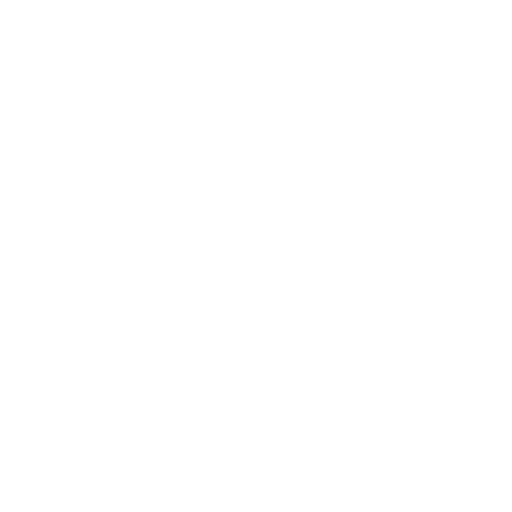 Постоянно растущий рынок
Экономия времени и ресурсов
Исключает необходимость затрат большого количества времени на подбор аромата
Инновационные методы выбора и создания парфюмерии могут привлечь больше клиентов
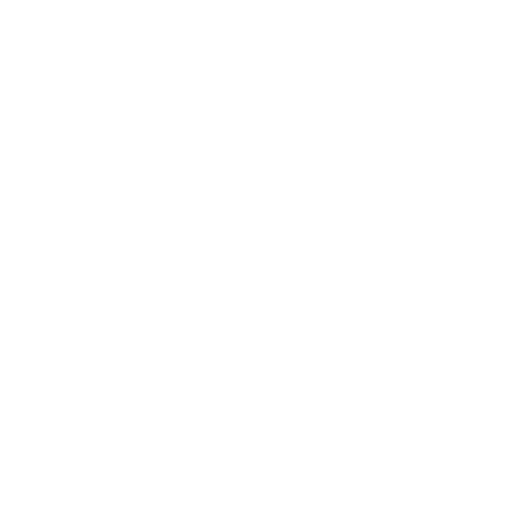 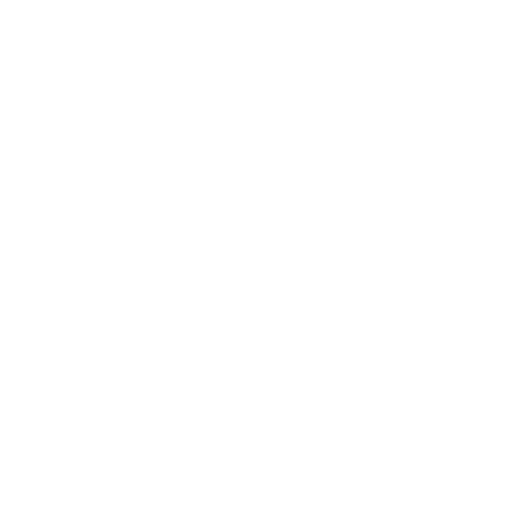 Развитие партнёрства
Использование AI
Позволяет диверсифицировать линейку товаров и расширять своё присутствие на других рынках
Инновационный подход к созданию продуктов в индустрии парфюмерии
Проблемы клиентов, которые мы решаем
Почему существующихвариантов недостаточно?
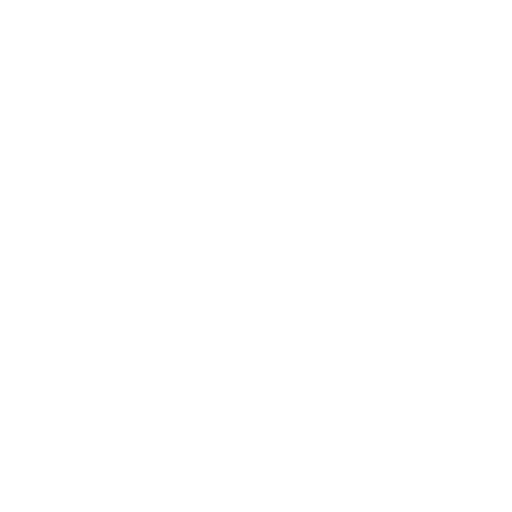 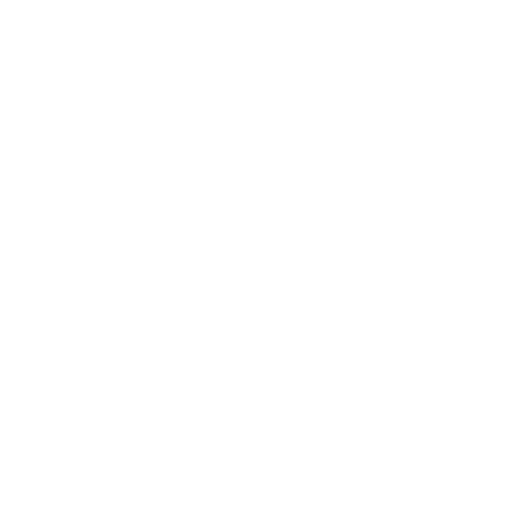 Ограниченный выбор ароматов
Сложность выбора парфюма
Ограниченные способы настройки ароматов
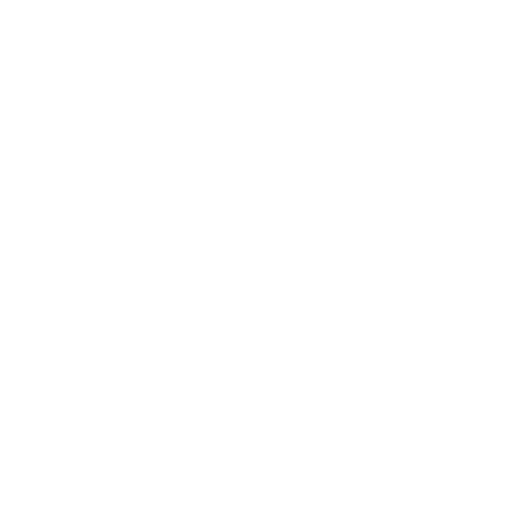 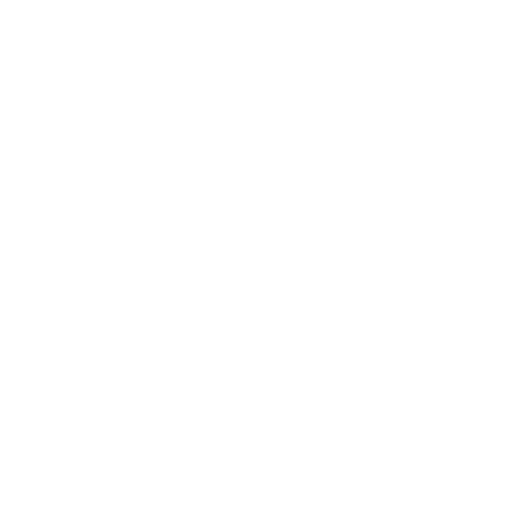 Чувствительность к компонентам
Субъективное мнение парфюмеров
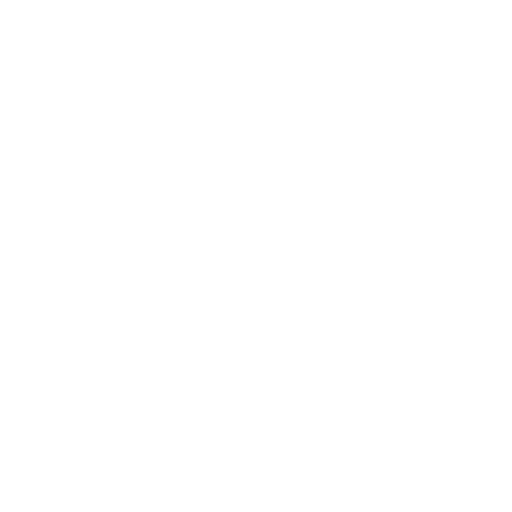 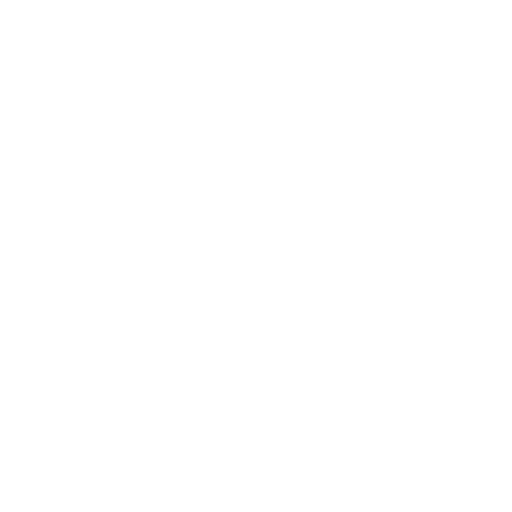 Изменение предпочтений
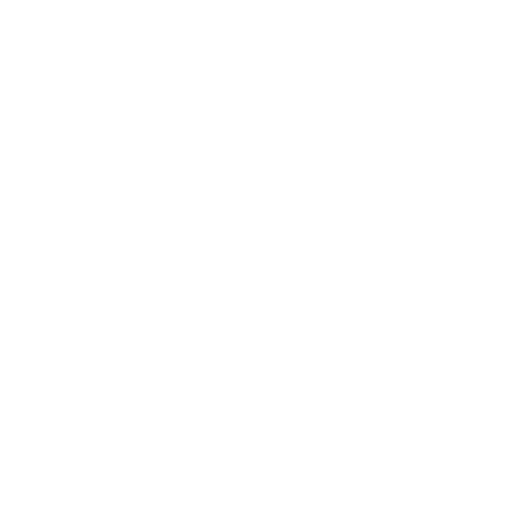 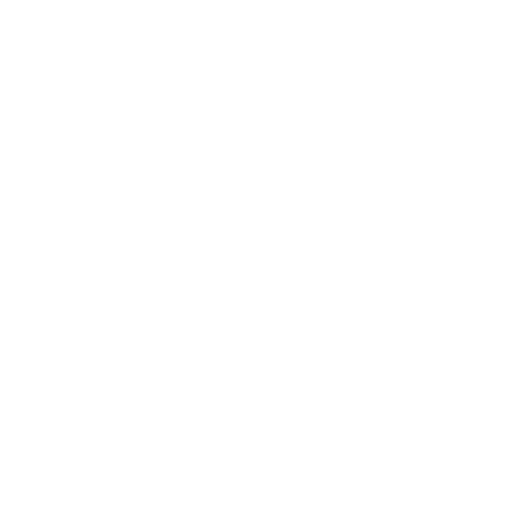 Личное самовыражение
Недоступность персонализации
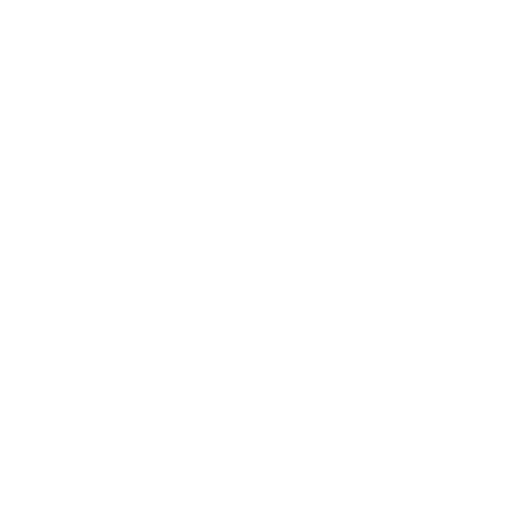 Получение нового опыта
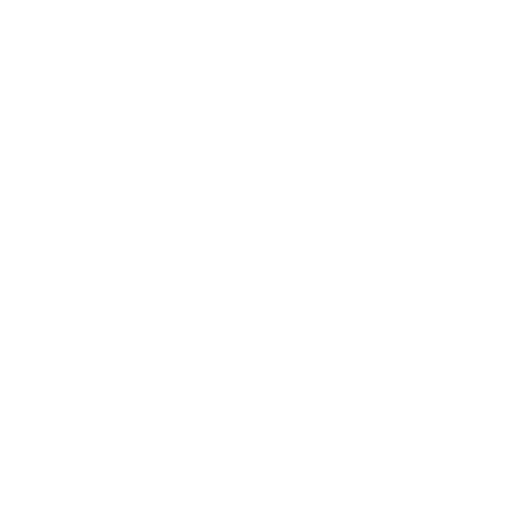 Требования к экологичности
РЕШЕНИЕ
Удобство и доступность
Искусственный интеллект
Индивидуальность
аромата
Клиенты могут использовать наше приложение или сайт, не покидая свой дом
Аромат, наиболее полно соответствующий предпочтениям и личным особенностям клиента
Глубинный анализ данных о клиенте, его предпочтениях, настроении, аллергиях
Экологическая ответственность
Продукция без животных
Персональное
сопровождение
Консультации по выбору аромата и возможность связаться с персональным менеджером
Вся наша парфюмерная продукция создается без применения тестирования на животных
Наши ингредиенты для ароматов подбираются с учетом экологических стандартов
РЫНОК
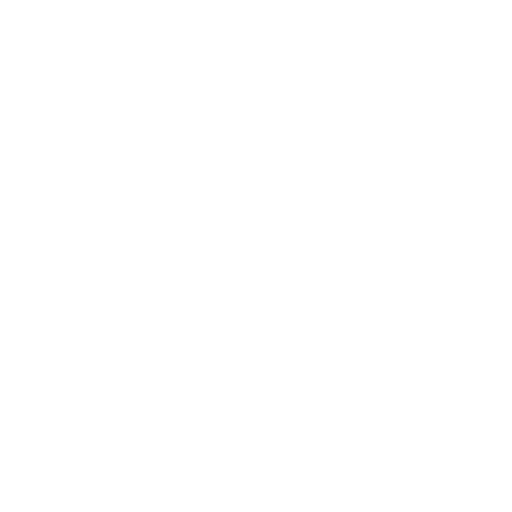 Частные клиенты
168 млрд. руб
487
млрд. руб
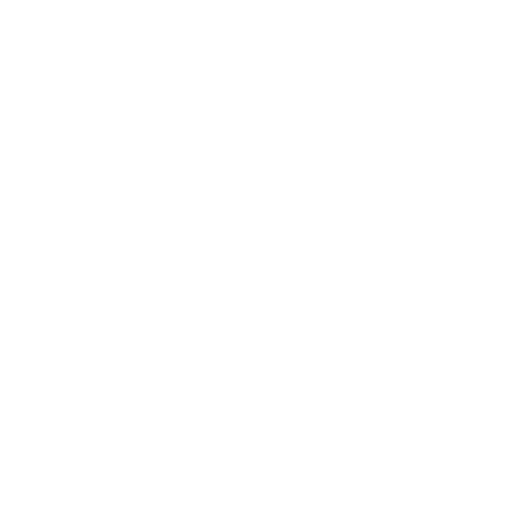 Рестораны
Фактический объём рынка
Общая ёмкость рынка
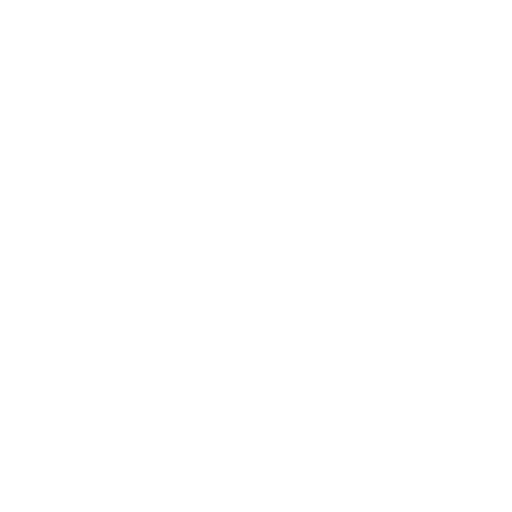 Бутики
85
млн. руб
141
млрд. руб
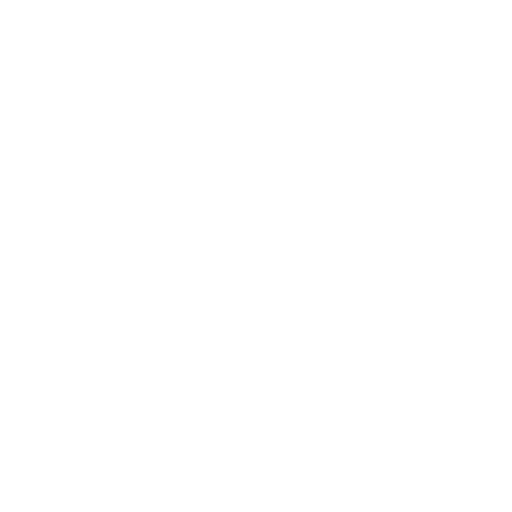 Отели
Парфюмерно-косметическая отрасль
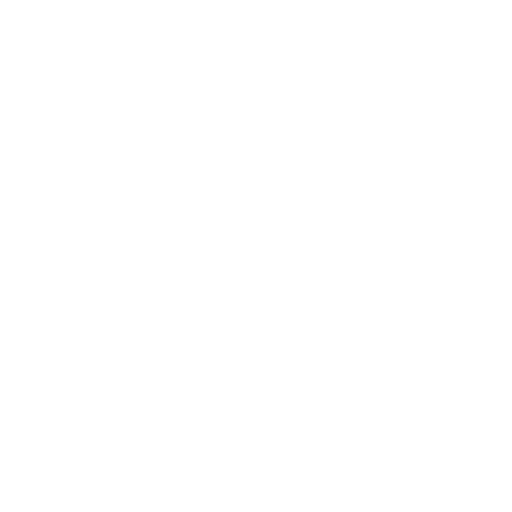 Проект «AromaSpectrum»
Реально достижимый объём рынка
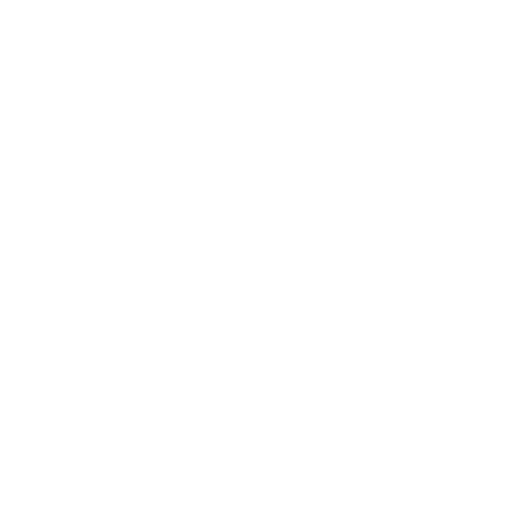 Производители бытовой химии
БИЗНЕС-МОДЕЛЬ
ПОТОКИ ПОСТУПЛЕНИЯ ДОХОДОВ
КАНАЛЫ СБЫТА
Платная подписка
500 тыс. руб
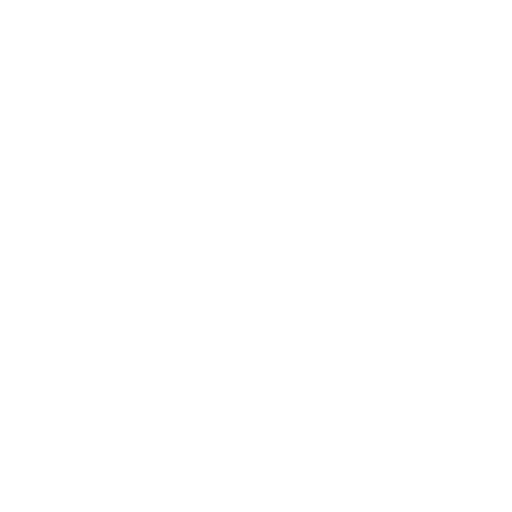 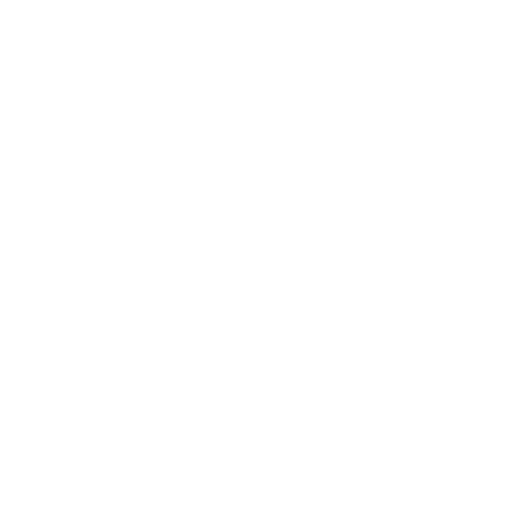 Сайт и мобильное приложение
Продажа продукции
6 млн. руб
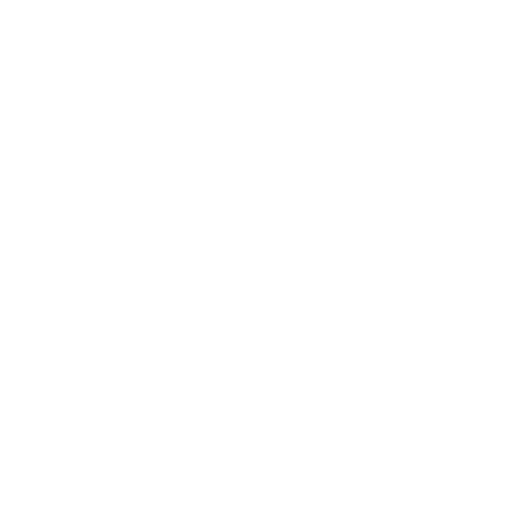 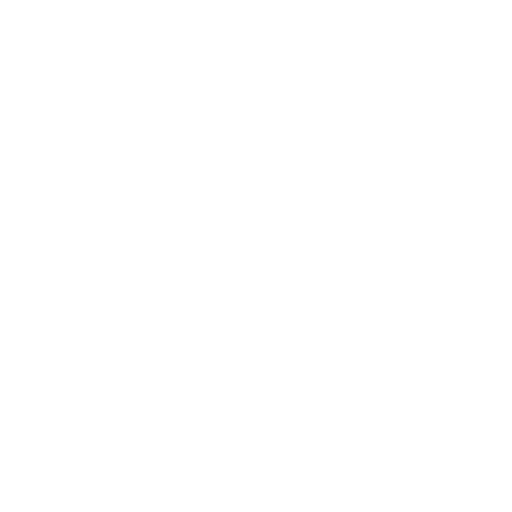 Социальные сети и блоги
Монетизация социальных сетей
2 млн. руб
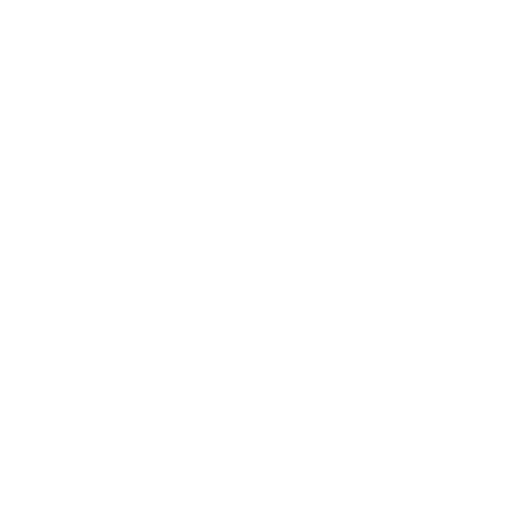 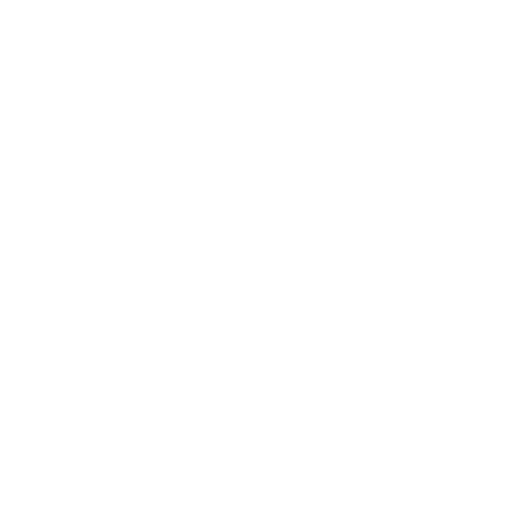 Торговые коммерческие сети
Проведение мероприятий
600 тыс. руб
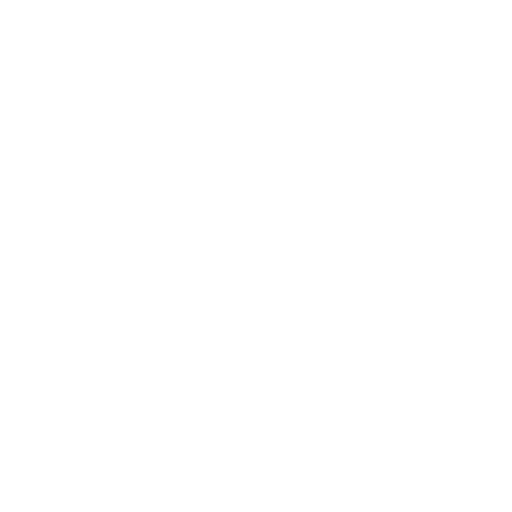 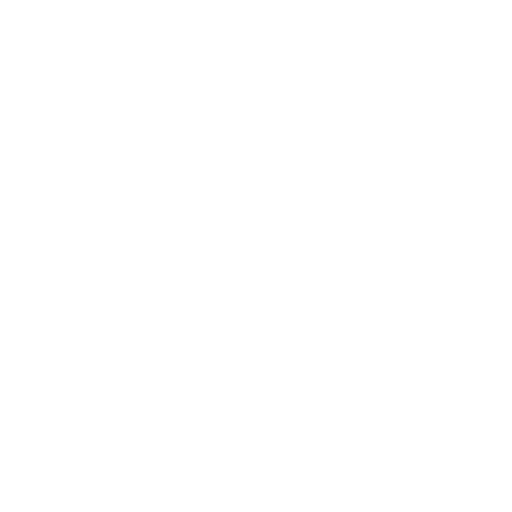 Коммерческие предложения
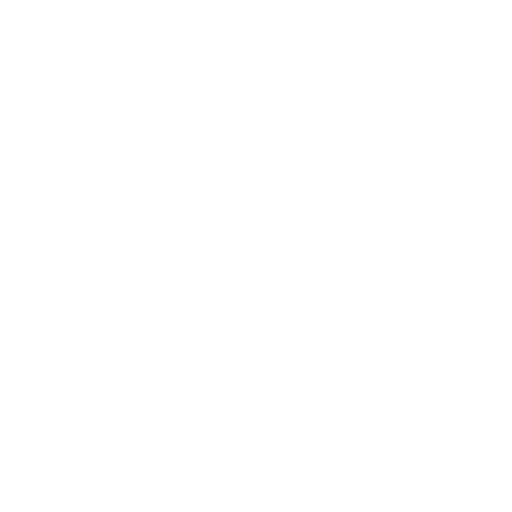 Мероприятия и мастер-классы
БИЗНЕС-МОДЕЛЬ
СТРУКТУРА ИЗДЕРЖЕК
Разработка сайта и приложения
800 тыс. руб
Административные расходы
500 тыс. руб
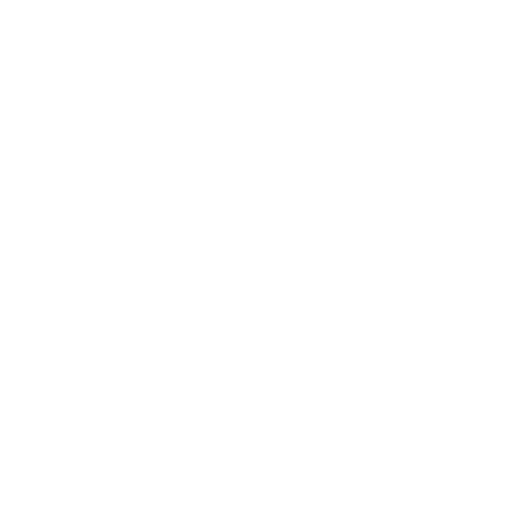 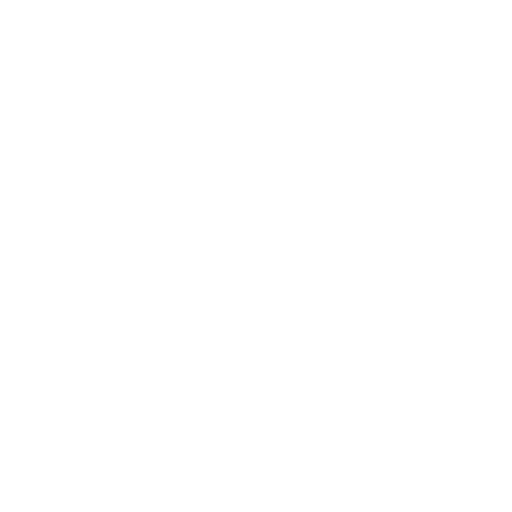 Расходы на содержание команды
500 тыс. руб
Маркетинговые исследования
150 тыс. руб
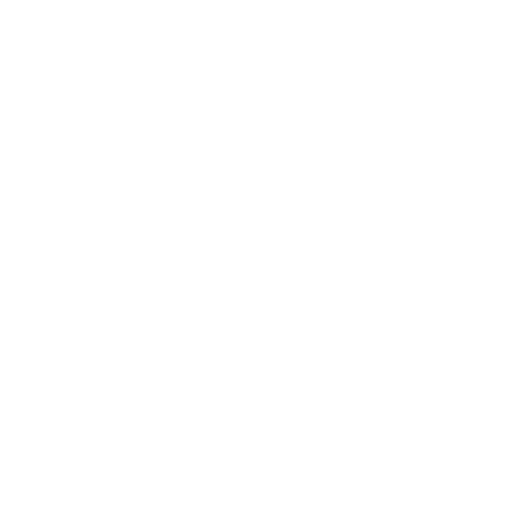 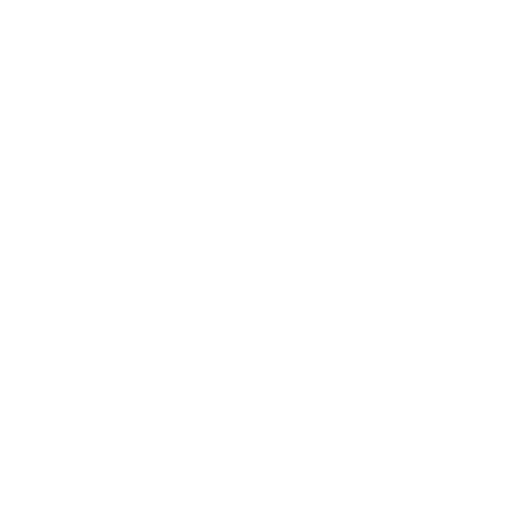 Расходы на маркетинг и продажи
2 млн. руб
Сервисы и подписки
100 тыс. руб
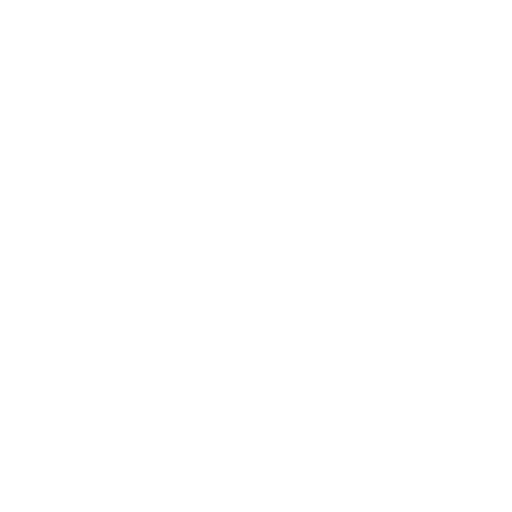 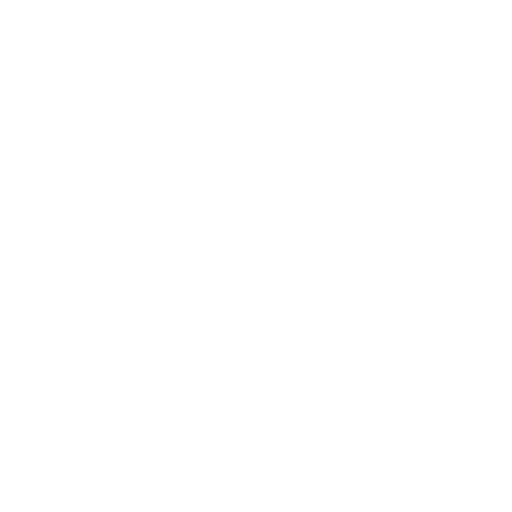 Оборудование и технологии
500 тыс. руб
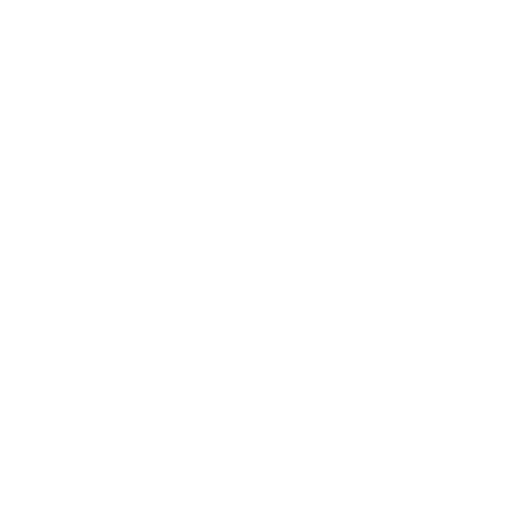 Расходы на инновации
1 млн. руб
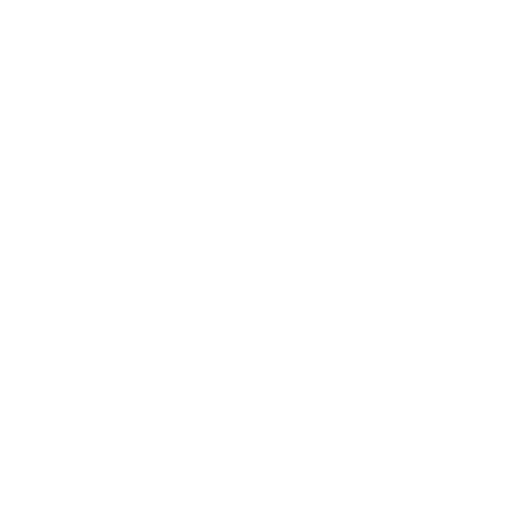 Лицензионные издержки
200 тыс. руб
Операционные расходы
1,5 млн. руб
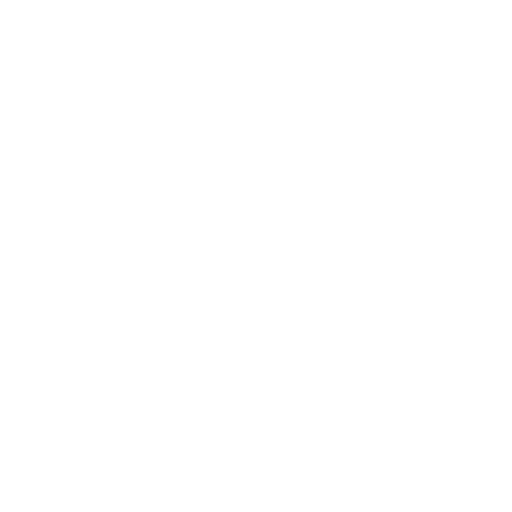 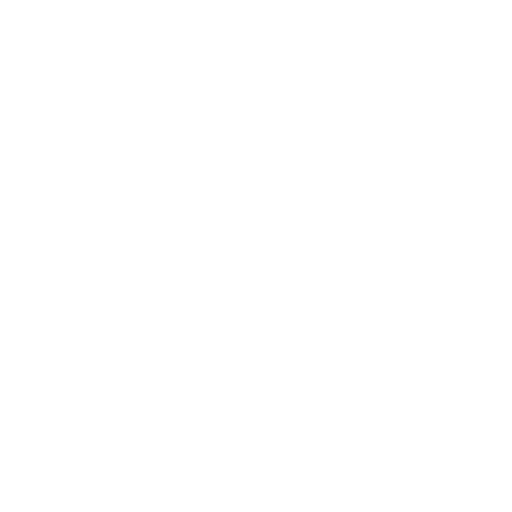 ПЛАНЫ РАЗВИТИЯ
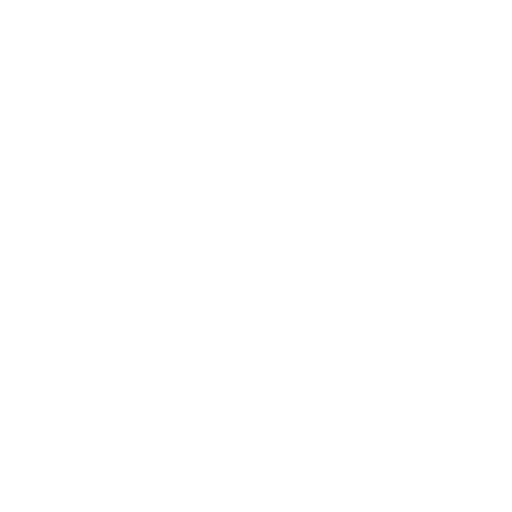 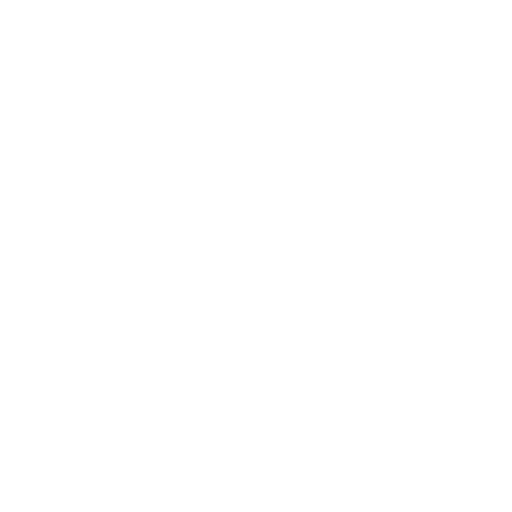 Масштабирование платформы
Исследование регулирующей среды
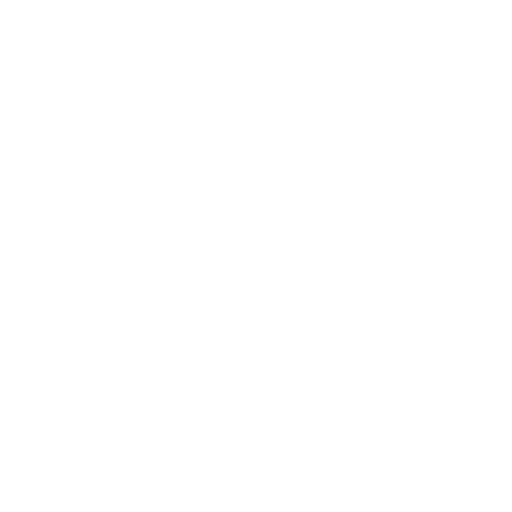 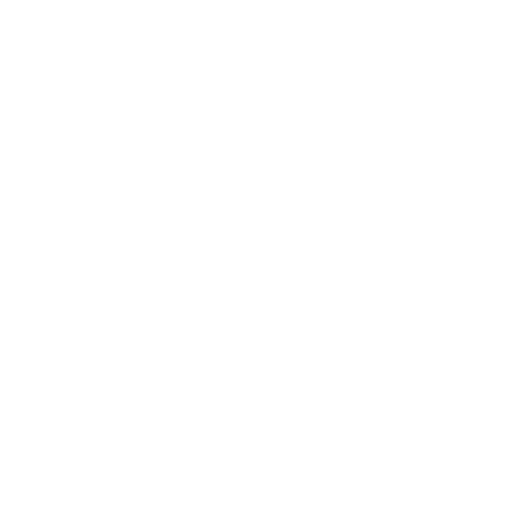 Глубинный анализ данных
Социальная ответственность
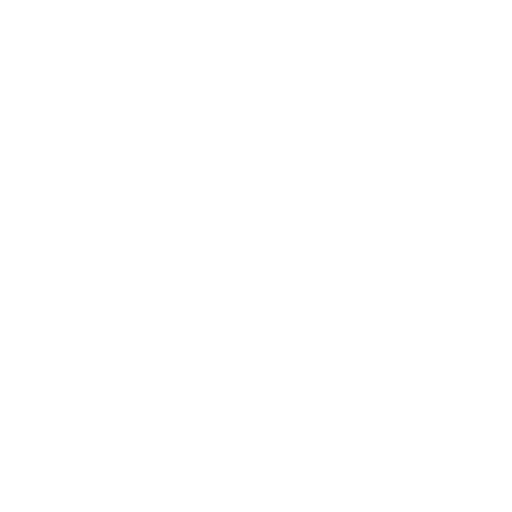 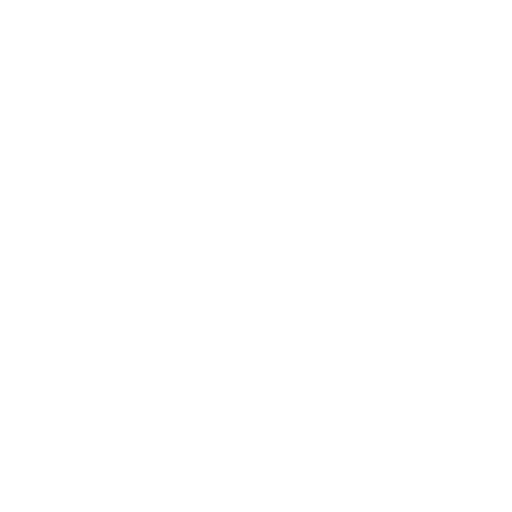 Диверсификация продукции
Наращивание команды
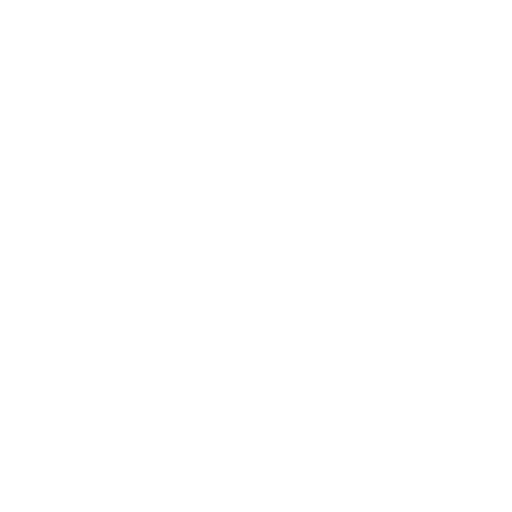 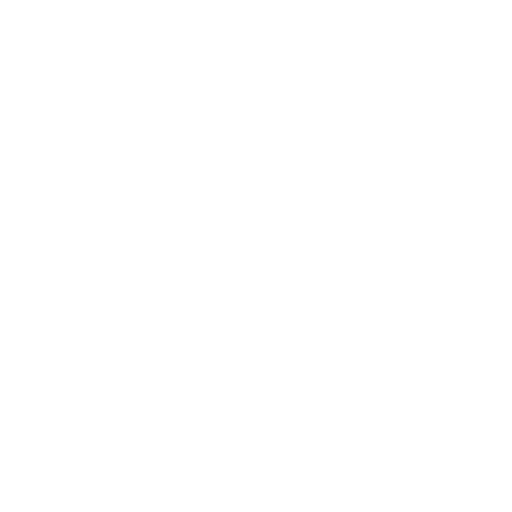 Глобальное расширение
Развитие B2B-сегмента
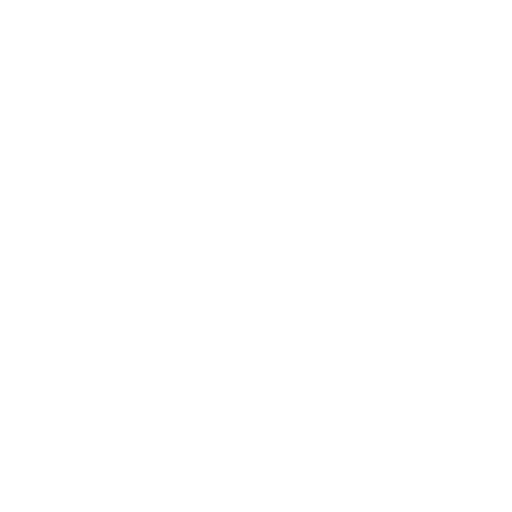 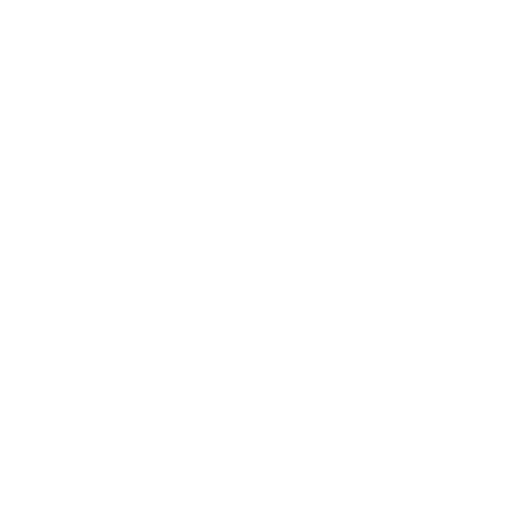 Развитие партнёрства
Исследования и разработки
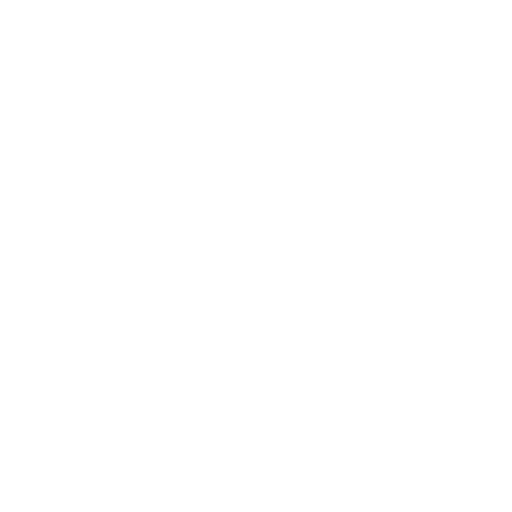 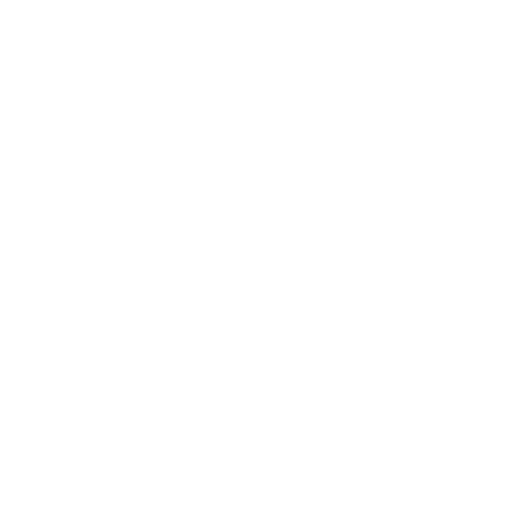 Регистрация товарного знака
Получение патента
ТЕКУЩИЕ РЕЗУЛЬТАТЫ
Алгоритм работы с AI
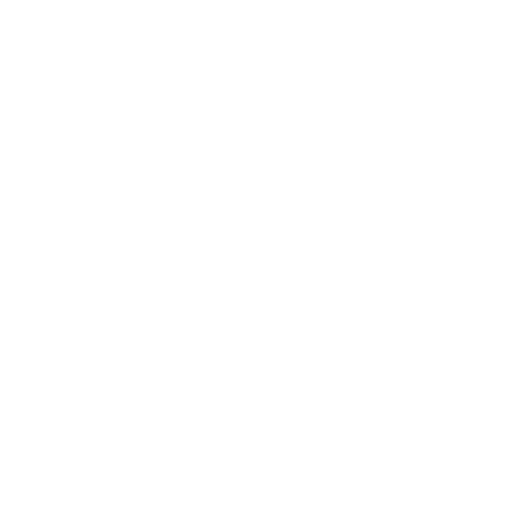 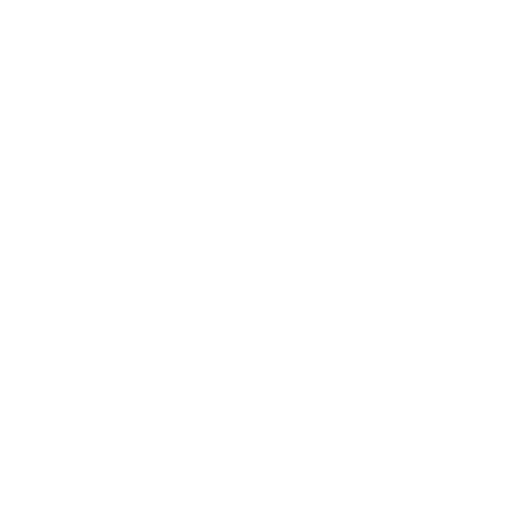 Прототип сайта
Автоматизирован процесс формирования текстового запроса для нейросети, основывающегося на результатах прохождения клиентом анкетирования
Создан прототип одностраничного сайта, послуживший основой для формулирования атрибутов бренда, его визуального стиля, а также тестирования концепции проекта
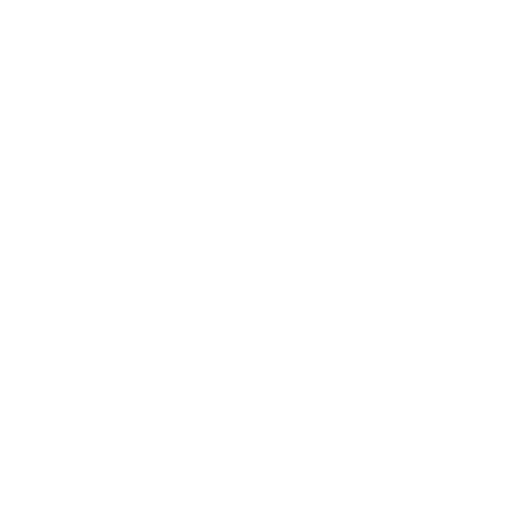 SWOT- и PEST-анализы
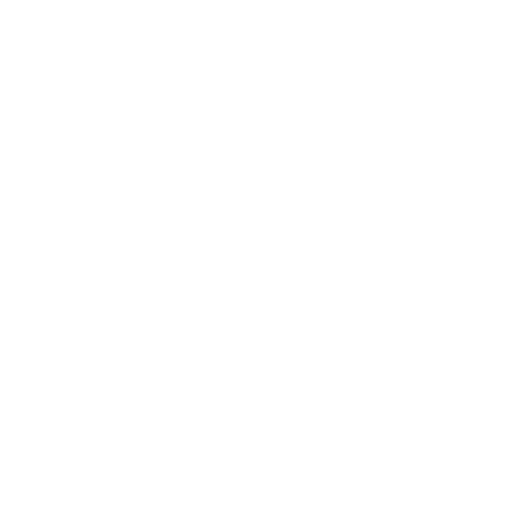 CustDev-анализ
Проанализированы сильные и слабые стороны проекта, а также изучено возможное влияние на него различных факторов, что позволило нам учесть неочевидные детали в дальнейшей проработке проекта
Проведён CustDev-анализ, охвативший 216 респондентов в возрастном диапазоне от 16 до 65 лет, что помогло нам определить целевую аудиторию проекта и её потребности
КОМАНДА
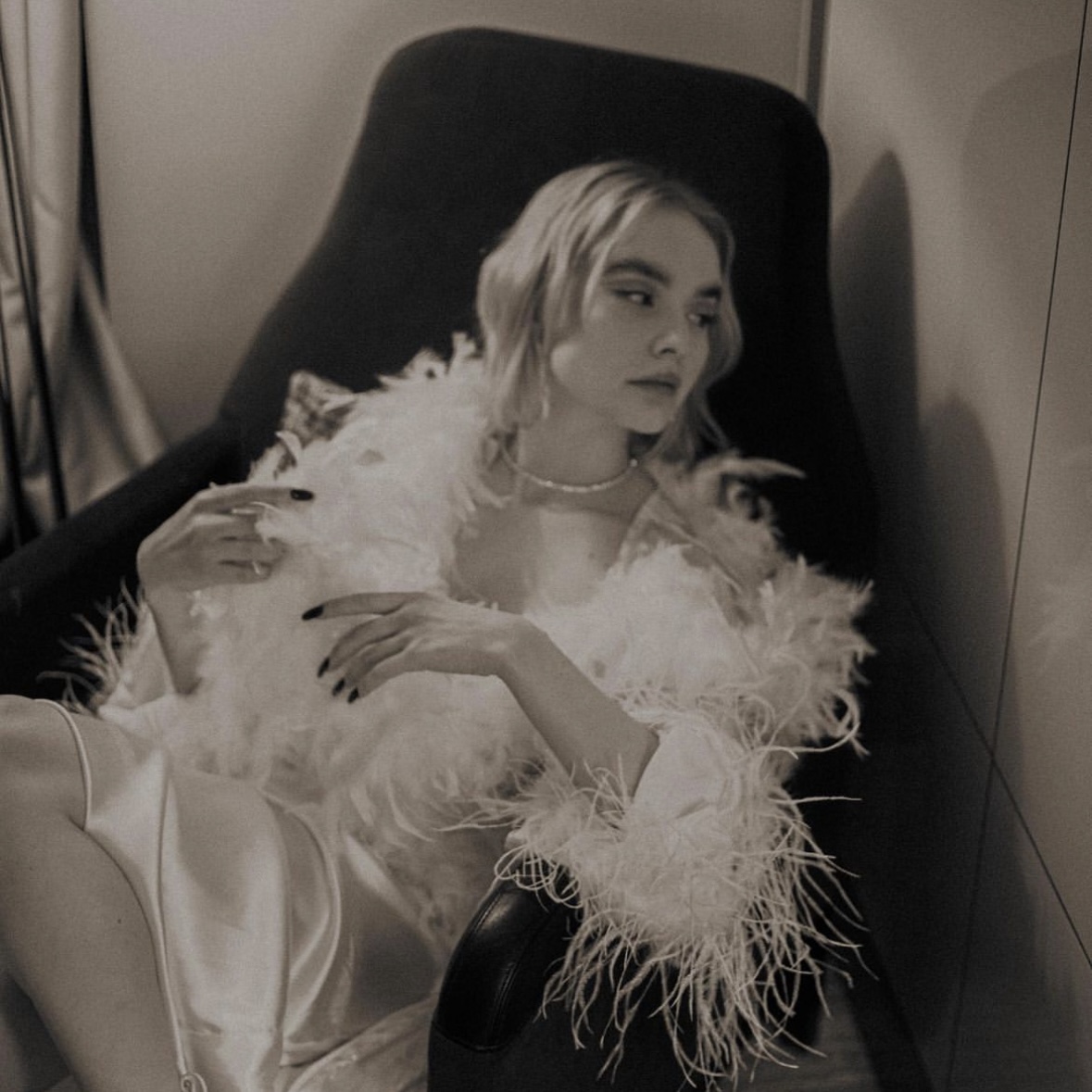 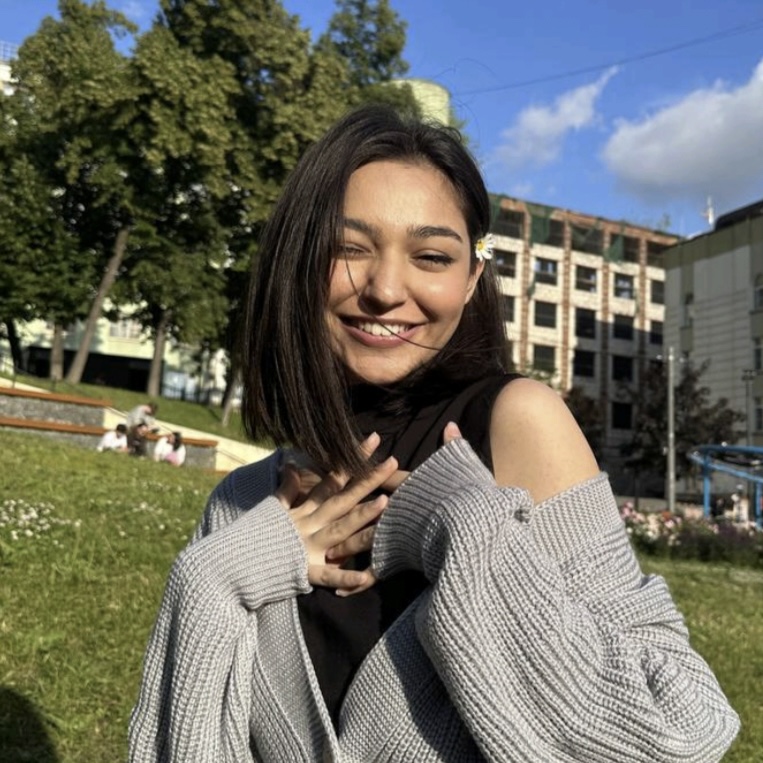 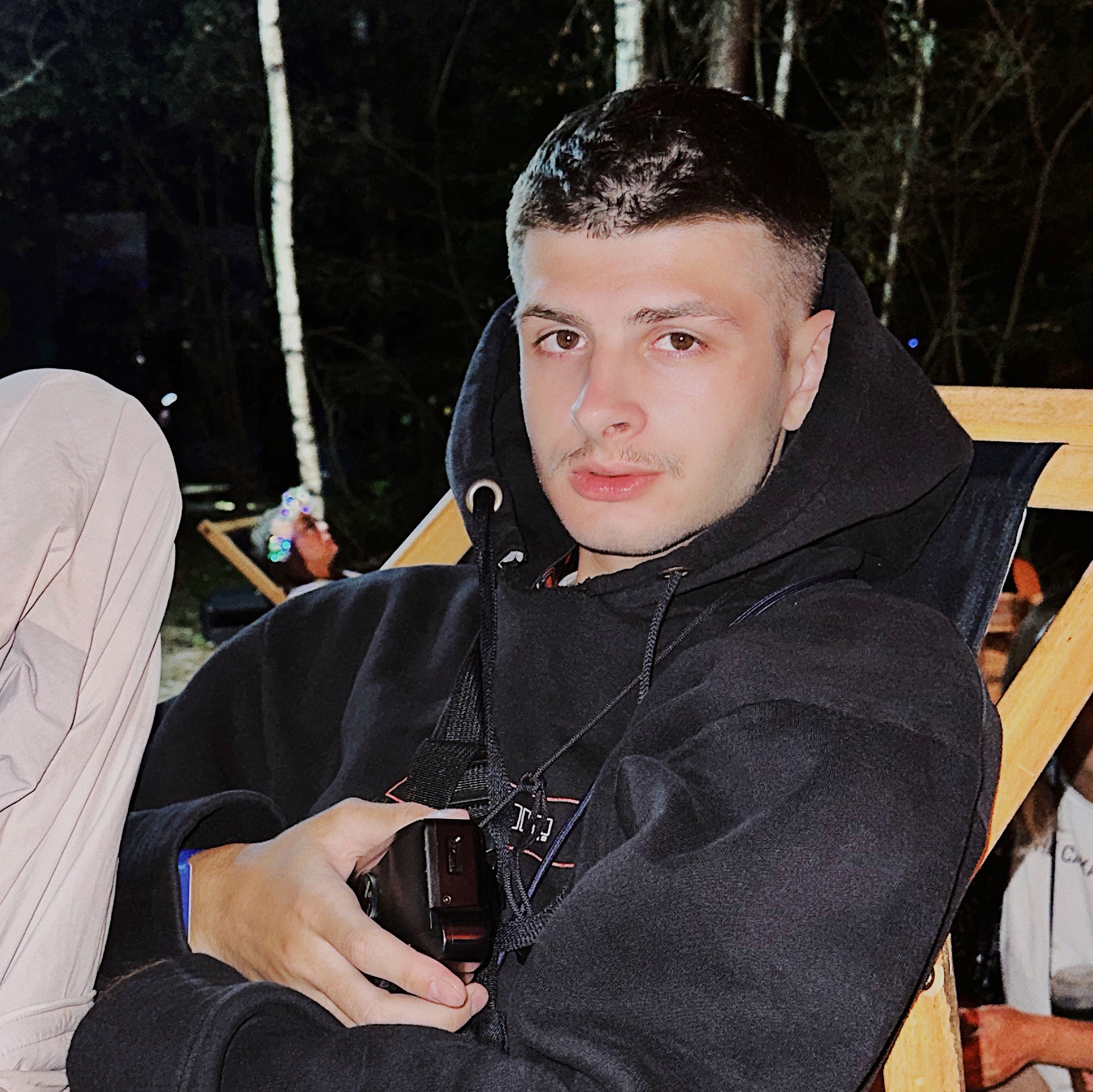 СЕДОВ АРТЁМ

Генеральный директор
Технический директор
Аналитик данных
МЕРКУЛОВА АНАСТАСИЯ

Финансовый директор
Коммерческий директор
Контент-менеджер
ХУРАМОВА АФИЗА

Дизайнер
Продакт-менеджер
Клиентский менеджер
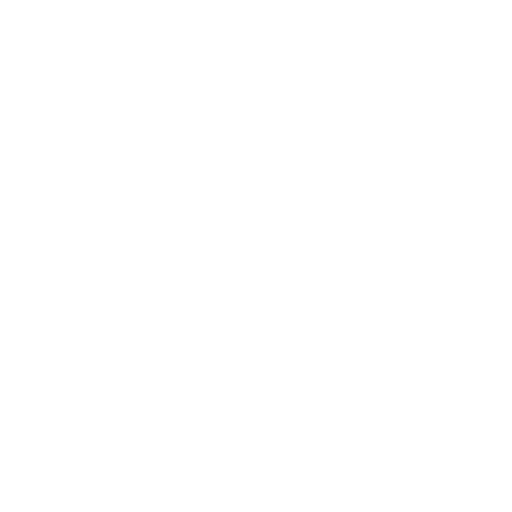 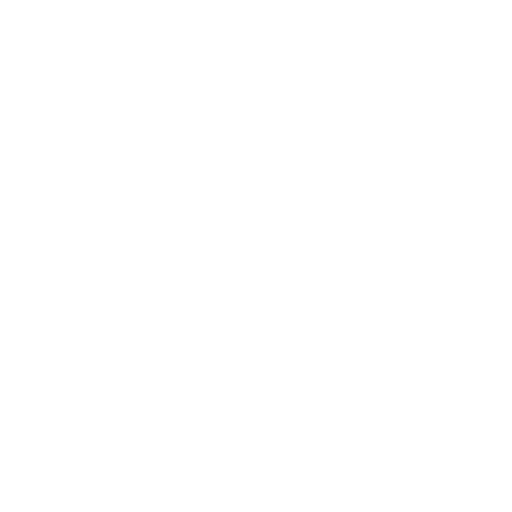 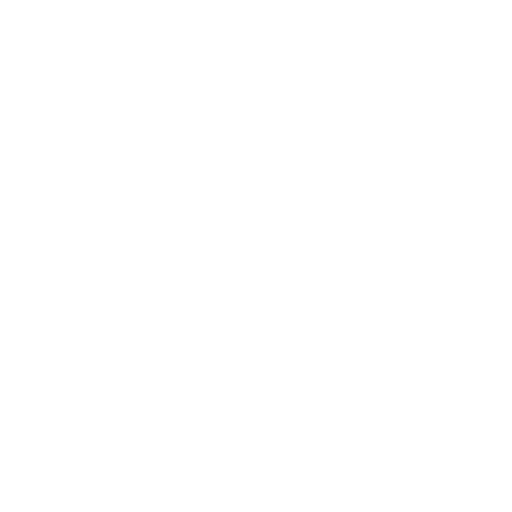 @an_sedov
@pwpsch
@Afiza077